Præsentation  af Tina Karsberg Nygaard
38 år
Bosiddende i Slagelse
Arbejder til dagligt hos EUC Sjælland (Erhvervsskole) i Næstved som indkøber
Til februar har jeg været ansat i den stilling i 5 år 
Sidder i Rådgivningsgruppen -  udpeget af Danske Erhvervsskoler
Arbejder i tæt samarbejde med vores indkøbsfællesskab IFIRS, hvor jeg af og til frikøbes til udarbejdelse af forskellige projekter
Ansvarlig for en ERFA- gruppe som hedder FUI, der er en indkøbs-ERFAgruppe, som faciliteres af IFIRS
Effektivt indkøb – hvad skal det nu til for?
Hvis man som organisation træffer beslutning om etablering af central indkøbsfunktion med en indkøber, er der flere elementer, man skal holde sig  for øje:
	Ledelsesopbakning
               Indkøbsafdelingens placering i organisationen
               Indkøbspolitik der udtrykker indkøbsafdelingens funktion
	Leverandørerne
	Rammeaftaler
    	Kontrakter
	Indkøbsregistrering
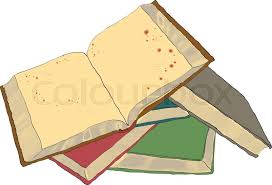 Ledelsesopbakning:
Den indkøbsansvarlige skal udfærdige en ”kontrakt” med den øverste ledelse, der udtrykker ledelsens fulde opbakning til indkøbsafdelingens arbejde.

Ledelsen indfører central aftalestyring og decentrale indkøb
Det er indkøbsafdelingen der indgår og plejer aftalerne
Det er de decentrale indkøbere der foretager de nødvendige indkøb

Ledelsen skal udtrykke, hvad der skal ske med opnåede besparelser
Opnåede besparelser har kun effekt, hvis budgetterne beskæres med det sparede – i modsat fald kan besparelser føre til øget forbrug.
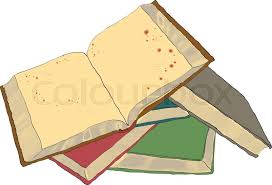 Indkøbsafdelingens placering i organisationen/indkøbspolitik:
En central indkøbsfunktion får stor betydning for, hvordan organisationens indkøbere/disponenter skal agere i fremtiden.

Man går fra individuelle køb med eller uden aftaler, der ikke umiddelbart er indgået af skolens ledelse, til en centralt styret indkøbsorganisation, hvor indkøbet på skolen nu er med på skolens strategiske planer.

Indkøberne/disponenterne i de respektive organisationer vil forsat foretage indkøb, men nu hos foruddefinerede leverandører, der hver i sær har indgået en samhandelsaftale med skolen.

Som mange andre forandringer vil den ændring også møde modstand. Mange føler deres beslutningskompetence fratages, hvilket til dels er korrekt.

Ledelsens opbakning er derfor helt afgørende for, at indkøbsafdelingen bliver en succes i en organisation, og det gør sig gældende  i såvel små som større organisationer.

Hos os blev indkøb sat på dagsorden af min chef, som er økonomidirektør og en del af skolens direktion.

     Det var altså ikke et valg mellem, om man havde lyst eller ikke lyst til at benytte den centrale indkøbsfunktion.
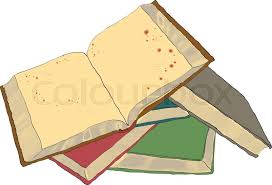 Implementering vil skabe modstand, men med ledelsens opbakning og brugernes deltagelse i processen, opnår man mindre modstand og bedre mulighed for at komme igennem med de tiltag, man iværksætter.

Det er vigtigt, at ledelsen tager beslutning om, hvor indkøb skal placeres organisatorisk, så der sendes et signal om prioriteringen af indkøbsområdet i organisationen.

Det er også vigtigt at indkøbsafdelingen opbygges som et ”Profit-center” ikke som et ”Cost-center”.
Dette gøres ved hjælp af årlige besparelsesrapporteringer, der viser, at effekten af de opnåede besparelser er langt større end omkostningerne i indkøbsafdelingen.

Det er vigtigt at processen understøttes af en indkøbspolitik, som offentligøres i hele organisationen. Så har man som ansat en fornemmelse af, at indkøb, er noget organisationen vil og det er det, vi arbejder ud fra. 

EUC Sjællands indkøbspolitik er ret detaljeret. Forhold som håndtering af lager, fakturering af leverandør, uddannelse af indkøbspersonale – alle forhold som har betydning for skolen bør fremgå af denne indkøbspolitik.

Når rammerne omkring indkøbet er fastsat og orienteringen har fundet sted, begynder selve analysearbejdet og dannelse af overblikket over skolens indkøb og forberedelsen til at begynde at arbejde strategisk med indkøb.
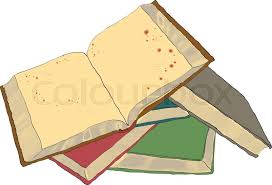 Leverandørerne
Overblikket over organisationens indkøb fås ved at trække en Top 10 liste fra Navision, som er det bedste redskab vi på nuværende tidspunkt har.

Hjælp kan eventuelt hentes hos organisationens bogholderi, såfremt man ikke selv er vant til at arbejde i det system.

Listen her vil  give et overblik over skolens leverandører  og hvor mange penge, vi betaler til den enkelte leverandør, rangordnet med den største omkostning først.

Herefter gælder det om at finde ud af hvilke leverandører, de enkelte afdelinger benytter, og herfra evt. foretage  leverandøroptimering, hvis der er grundlag for det.
Rammeaftaler – hvad skal vi?
Ud fra ovenstående oversigt/analyse, skal vi som organisation så fastlægge, hvordan vi skal håndtere skolens indkøbsaftaler.

Aftalerne bør deles op i aftaler over udbudsgrænsen og aftaler under udbudsgrænsen, da de skal håndteres på forskellige måder.
Aftaler under udbudsgrænsen: 
     Der indhentes tilbud, og der købes til bedste pris.
Aftaler over udbudsgrænsen:
     Alle køb mellem 125.000 – 385.000 kr. om året eller projektkøb mellem  500.000 – 1.541.175 –  
     annoncering og udbud   efter tilbudsloven
    Årlige køb større end 385.000 kr. og projektkøb større end 1.541.715  - EU-udbud
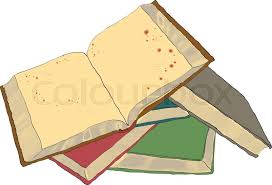 Uanset hvilken form for indkøb, der er tale om, er det vigtigt, at man i organisation melder klart ud, hvordan indkøb under de forskellige former skal håndteres, da forkert håndtering af køb over udbudsgrænsen, kan have store konsekvenser.

I vores organisation er der meldt klart ud, at der ikke indgås aftaler/kontrakter, uden at jeg som indkøbsansvarlig er inde over.
    Små indkøb, som ligger under disse grænser, som skal til for at få hverdagen til at gå op, hører jeg naturligvis 
    ikke om.

    Når vi har overblik over skolens leverandører, hvor meget vi køber hvor og hvilke måder der er at 
    håndtere indkøbsaftaler på, skal der nu sammensættes en aftaleportefølje, som er mest hensigtsmæssig for 
    organisationen. Hos EUC Sjælland opererer vi hovedsageligt med rammeaftaler fra 3 forskellig instanser som er:

    		1. Statens indkøbsaftaler 
		2. SKI 
		3. Indkøbsfællesskabet IFIRS
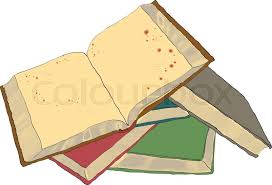 Langt hovedparten af vores aftaler/kontrakter bygger på udbud fra de 3 instanser.

Fordelene ved at benytte aftaler fra  disse 3 instanser er, at man 
får løftet sin udbudspligt 
får nogle gode  aftaler, som passer til ens behov i organisationen
får nogle konkurrencedygtige priser og kan dermed vedkende at organisationen forvalter de offentlige midler korrekt.

For at kunne sammensætte den mest konkurrencedygtige aftaleportefølje for skolen og samtidig holde sig inden for de regler, vi nu engang er underlangt, er det nødvendigt at have en smule indsigt i, hvad det er, vi køber hos de enkelte leverandører, der handles hos i dag.

Overblikket bliver dog aldrig tilbundsgående, da der i vores organisation er tale om rigtig mange forskellige vareområder, der skal indkøbes. Så det er her, vigtigheden af samarbejdet til resten af organisationen virkelig kommer til sin ret, da det er på den måde,  man får sine indkøbsinformationer.
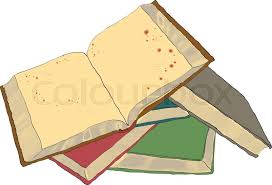 Kontrakterne
Når vi har overblikket, er næste step:

strukturering af aftalerne / kontrakter og 
implementering af nye  aftaler, samt 
fastholdelse af de samarbejdsaftaler der nu engang er indgået, så vi sikrer at organisationen får optimal udbytte af aftalerne.

Overblikket har vi i dag i form at et regneark, jeg har udfærdiget. Men jeg arbejder meget på at få et rigtig 
kontraktstyringssystem på skolen, hvor samtlige af skolens aftaler skal fremgå, så man som organisation, har
et samlet overblik over kontrakterne og summen af skolens kontrakter.
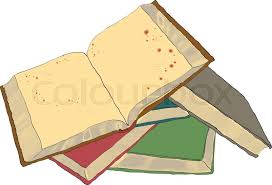 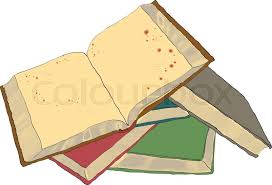 Aftale/kontraktstyring EUC Sjælland:
Får at sikre optimal udnyttelse af aftalerne, holdes der implementeringsmøder med alle leverandører, hvor vi har en forventningsafstemning, så vi er helt enige om, hvad det er, vi hver især skal levere.

Tre måneder efter indgåelse af en aftale, foretager jeg en opfølgning i afdelingerne på, hvordan det går, om der er noget, vi skal have rettet til, eller vi blot kan fortsætte.

Organisationen er i dag så langt med indkøb, at de forskellige afdelinger tager fat i mig, hvis der er noget, som ikke fungerer optimalt. Så sørger jeg for at finde en løsning.

Det er vigtigt, at indkøb aldrig bliver en belastning ude i afdelingerne, da deres kernekompetence i vores organisation, er undervisning. Varerne er blot noget, som skal være der, når behovet er der – og det skal være den rette mængde til rette pris.

Husk, at aftaleindgåelse er den mindste del. Det er implementering og vedligeholdelse af aftalen og det fremadrettet samarbejdet, der bruges mest tid på.
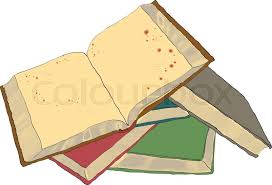 Hvad så nu? Er vi i mål?
Nej, ikke helt. Vi mangler stadig et indkøbssystem, der gør det muligt at få samlede og valide indkøbsdata.

Det bedste, vi har til dato, er vores fakturasystem og vores top 10 fra Navision.

Systemet er dog lige på trapperne og er fra SAS. Det skal gøre det muligt at arbejde strategisk og intelligent med indkøb og dermed få optimeret indkøbene endnu mere.

Fokus på TCO (total Cost of Ownership) som er summen af samlede omkostninger ved anskaffelse og brug af et produkt samt de relaterede driftsomkostninger.

Bedre indkøbssystemer, bredere fokus og bedre indkøbskompetencer sammenholdt  med bedre muligheder for markedsdialog med leverandørerne, skulle gerne ende med at indkøb i de forskellige organisationer ses som en værdiskabende, strategisk funktion.

			SPØRGSMÅL?
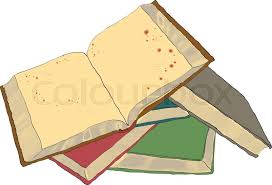